The right of all to Roofs and Floors: Housing and Affordable Universal Social Protection
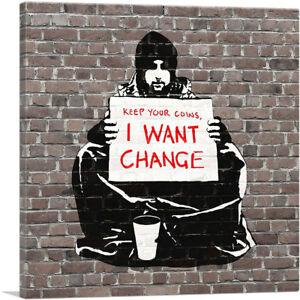 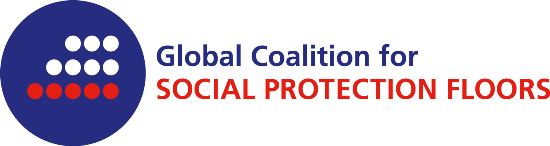 Graffiti by Banksy

Sylvia Beales and Michael Cichon
Global Coalition for Social Protection Floors

New York, February 2020
11.02.2020
2
Global Coalition of Social Protection Floors
Over 100 organisations with a vision to promote the implementation of social protection floors and the extension of social protection to all. 
Our Mission is working strategically, collaboratively and in spirit of global solidarity, to provide a space and virtual platform for coalition members united by the common purpose of promoting the consolidation of social protection floors from a human rights perspective 
From the basis of UDHR Articles 22 and 25, human rights instruments, international labour standards, ILO Recommendation No.202 and the 2030 Agenda for Sustainable Development.
11.02.2020
3
Linking roofs and floors – reality check
The right to roofs over one’s head is an indispensable and inseparable part of universal social protection

Social Protection is  a Human Right  as formulated in the Universal Declaration of Human Rights (UDHR, Art. 22 and 25) 

Right to adequate shelter is articulated in Article 25

 The Human Right to Water and Sanitation (HRWS) was recognised as a human right by the United Nations General Assembly on 28 July 2010
11.02.2020
4
The state of the world in 2020
Homelessness affects 2 billion people, with millions  housed in informally built shelters and refugee camps that lack adequate and accessible services and that fail all tests of adequacy 

71% of people live in social and economic insecurity

 4 billion people have no access to even one social protection benefit 

Forty-five per cent of the global population receives only one social protection benefit.

1.3 billion children do not have social protection 

Only 28 per cent of persons with disabilities receive social protection benefits

2.1 billion people have no access safe water or basic sanitary services

About  900 million people have no access to safe drinking water

815  million suffer from chronic hunger

100 million fall into poverty annually because they have to pay health services
National social protection floors:At least four nationally-defined guarantees
The social protection floors should comprise at least the following basic social security guarantees: (para. 5)
national definition of minimum levels
Guarantees should be provided to at least all residents and children, as defined in national laws and regulations, subject to Members’ existing international obligations. (para. 6)
5
A key point:  the term guarantees  encompasses  transfers in cash and in kind...
Housing 
security
The guarantees should ensure at a minimum that, over the life cycle, all in need have access to essential health  care and to basic income security which together secure effective access to
 goods and services 
defined as necessary at the national level.
Health security
Para 4 of the recommendation states:
education
Food security
national definition of minimum levels
Water and  sanitation
Other  ess. services
6
Obligations of duty bearers to rights holders
Overall and primary responsibility of the State
7
11.02.2020
8
Cost?  Asia example of expected resource requirements – in % of GDP
Estimate  !
11.02.2020
9
Affordability of the SPFs
Fiscal Size of the SP gaps according to civils society’s SPF Index = minimum resource required to close the gaps:

Of 137 countries 116 countries would theoretically be able to close their social protection gaps with national social protection spending increases of less than 4% of GDP (with 32 countries requiring less than 1% of GDP); 
21 countries would require increases in spending of more than 4% of GDP to close their social protection gaps. 
Among the latter, only a small number of countries would likely require some temporary international support …  Support amounting to around 50% of their social protection bills, or an annual amount of US$10 – 15 billion, would be needed – an amount equivalent to roughly 1% of the estimated global military spending of about US$1.7 trillion. 
Recent ILO study shows that in 57 countries even categorical cash benefits would cost less than 4% of GDP…
Most countries can afford do something
11.02.2020
10
Tasks for the Actors…Ideally…
National governments and parliaments to:

 (1) Create strong legislative frameworks that ensure universal, non-discriminatory protection and  reliable and adequate benefit entitlements as a right;  
 (2) Create or facilitate representative and transparent, encompassing and inclusive, national social dialogues;
 (3) Build the administrative and governance capacities to operate effective, responsive and efficient national protection systems;  
 (4) Mobilize the necessary resources for social protection by prioritising social spend and increasing fiscal space - taxation 
 (5) International responsibility to ensure that social protection floors can be maintained despite structural poverty, and humanitarian and climate related disasters
11.02.2020
11
Tasks for the Actors…Ideally
International Financial Institutions  to: 

(1) Provide – whenever  necessary – resources in the form of grants or concessional loans to facilitate investments in the set-up of national social protection systems that protect the entire resident population; 
(2) Help assure necessary and sustainable resources  to close national social protection  gaps … ensure ‘ring fencing” of these resources in times of crises; 
(3) Support the conceptualization and negotiation  of international financial instruments, such as the International  Financial Transaction Tax, or similar measures;  
(4) Make the collaboration with relevant UN agencies and consultations with all national stakeholders a mandatory part of advisory activities and lending programmes; 
(5) Contribute through their advisory and investment activities to the implementation of the SDGs and the globally or regionally agreed international instruments on social protection.
11.02.2020
12
Tasks for the Actors…Ideally…
The United Nations System and its specialized agencies ILO, WHO, to: 

(1)  Turn the ILO Recommendation on Social Protection Floors into a new International Convention on Universal Social Protection Floors, building upon the relevant commitments of the Sustainable Development Goals, ILO Recommendation 202; 
(2) Create a Global Fund for Social Protection that helps countries with very low income and countries financing for essential social transfers;
(3) Support countries to develop representative, constructive and transparent national social dialogues;
(4) Intensify the collaboration within the UN system on social protection and wider social policy matters and monitor the national and international funding of social protection and the actions of the International Financial  ;  
(5) Increase their technical and advisory capacity to support member states on the development and financing of national social protection systems;
(6) Place stronger emphasis on supporting national capacity building for social protection planning, management and financing; 
(7) Support the establishment of an international tax cooperation body at the United Nations.
11.02.2020
13
Civil social should…
Civil society and trade unions in coalition, to
(1) Raise awareness of and promote adherence to international instruments on social protection by national governments and  international organizations and promote the further development of global standards, inter alia a new SPF convention;
(2) Pursue the set-up and continuation of national dialogues on social  protection;
Demand cohesion of social protection policies with other social and economic  policies, e.g. the reduction of informality and demanding wage levels that abolish in-work poverty;
Train trade unions and civil society representatives  in  the design, planning, financial and general management, supervising and monitoring of social protection systems as needed; 
Monitor national and international efforts to extend social protection systems inter alia through organizing regular national and international “accountability” meetings that review national progress towards universal social protection for all
12.02.2020
14
Some conclusions
Not acting is not an option

Social protection systems are a sine-qua-non condition for wellbeing and social and economic development: 

We can be aware of and use global rights frameworks to underpin policy  

Political will required to make the right to social protection for all a political reality – examples exist 

Social protection is affordable but resources have to be mobilized  

National action includes adequate taxes, combatting tax evasion and re-prioritizing public expenditure – putting people first 

International mechanisms can be activated to ease governments fiscal burden
11.02.2020
15
Options to consider
High profile ILO or  UN Convention of social protection that will keep the topic on the international agenda for at least one decade…

Develop a global  fund for Social Protection 

Consider whether citizens can kickstart or crowd-fund such a fund
11.02.2020
16
Final thought …
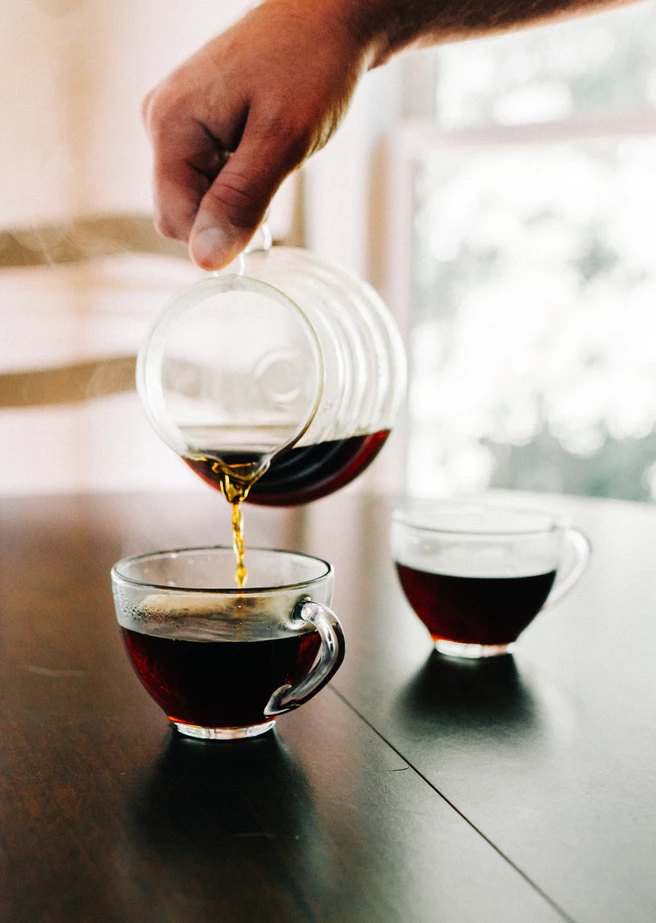 There is  nobody to poor to share…

Social protection for all is affordable,
 but …

The price we have to pay for social
justice,  we have to pay in sharing 
our riches through taxes…
Photo by Mike Marquez on Unsplash